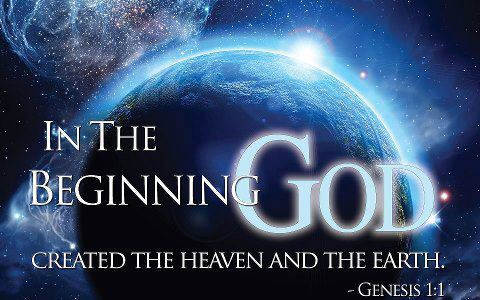 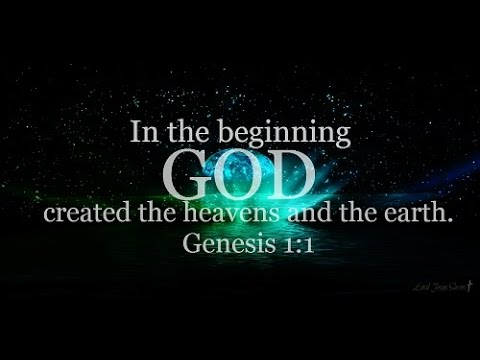 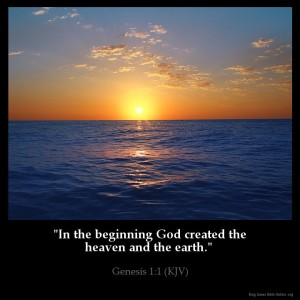 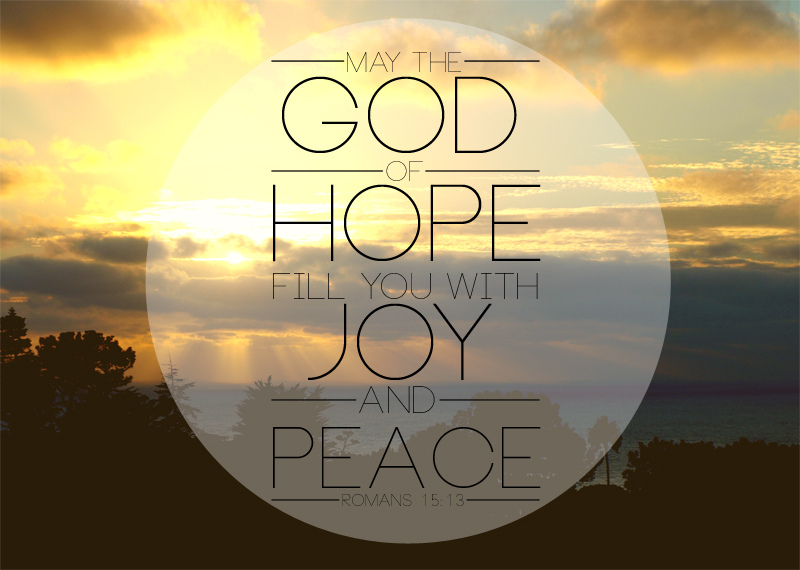 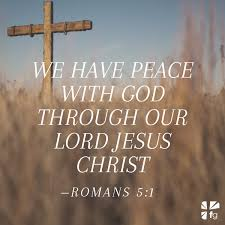 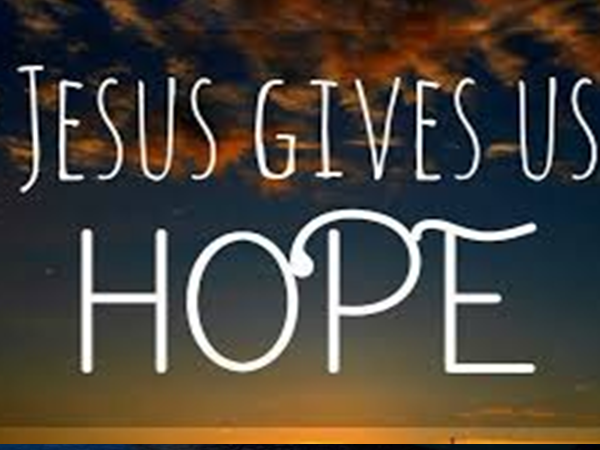 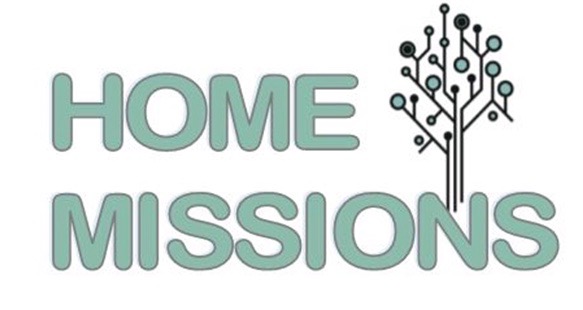 WEEKLY SHELTER MEALS

OCT 6 
Dina Bentley; Andrew/Allison; Traci/Austin
OCT 13
Tereisa Mullins; Stephanie Shell
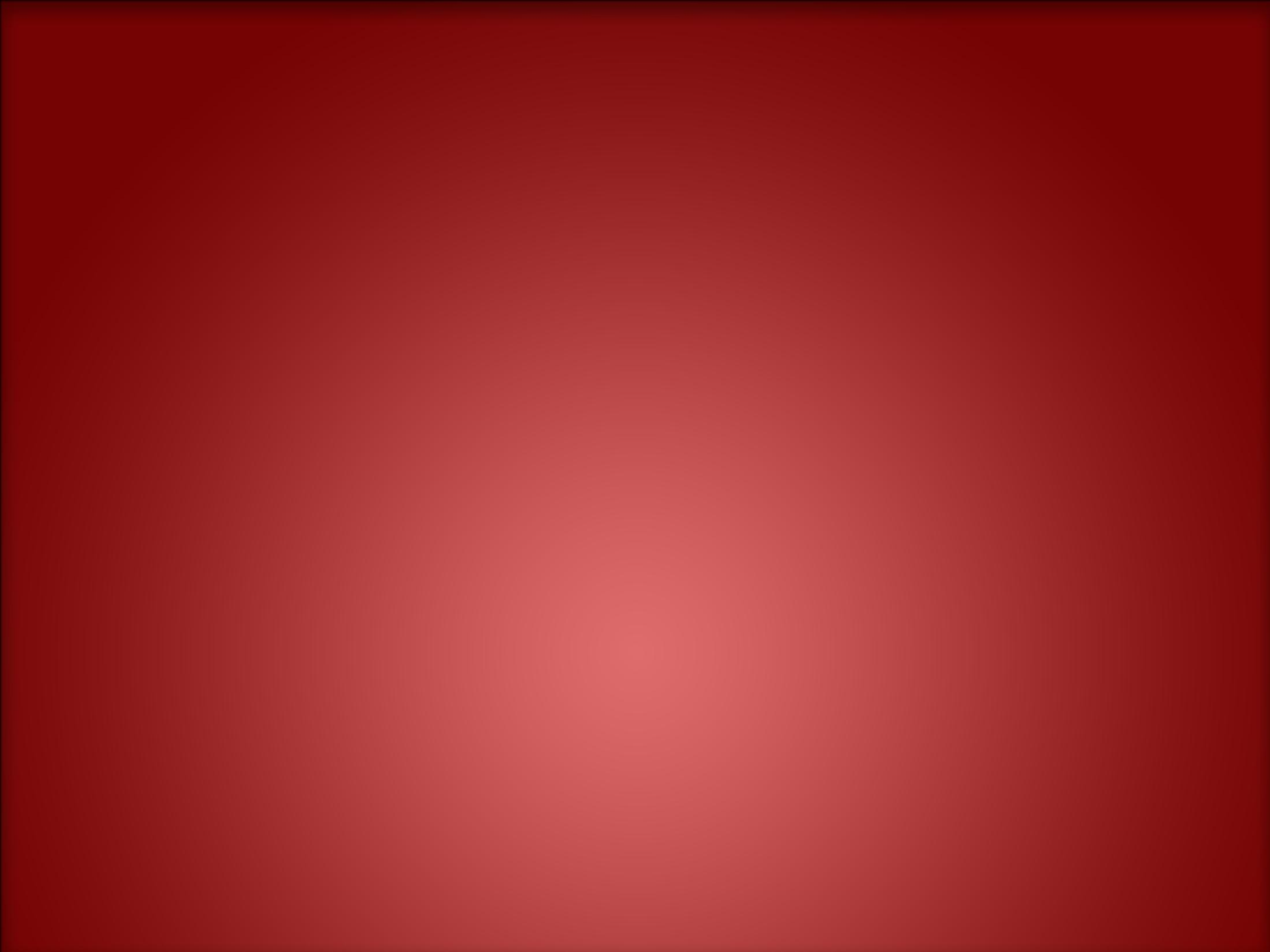 10 DAYS IN THE HOLY LAND

RESCHEDULED


JUNE 2021

JOIN US FOR 10 DAYS IN THE HOLY LAND

 June 17 – June 26, 2021

For more information, see Whitney Mullins after church or contact her at: 

     mtoholylandjourney@gmail.com           

           or by phone at 276-275-9775
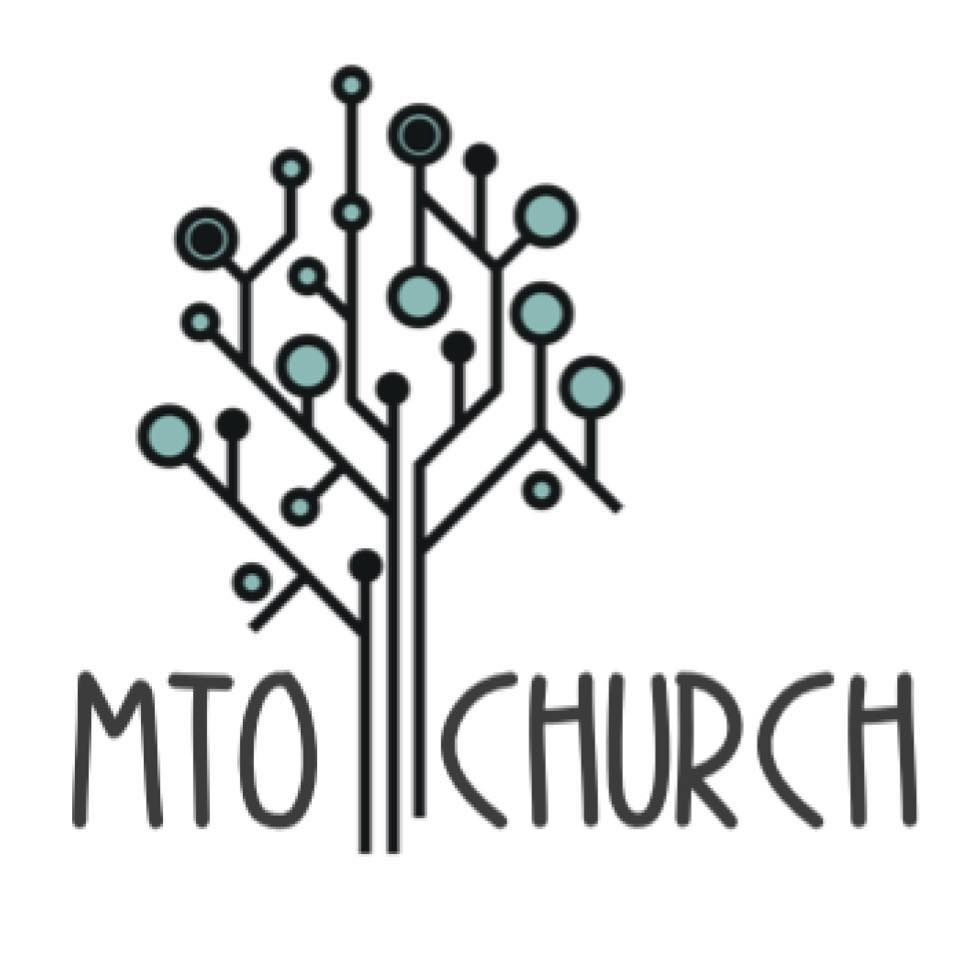 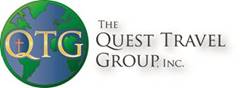 FOR OUR FAITHFUL FINANCIAL GIVERS TO THE CHURCH, YOU CAN STILL SEND IN YOUR TITHES AND OFFERINGS IN TWO WAYS:1. BY US MAIL TO:    MOUNT OLIVE CHURCH    PO BOX 1618    WISE, VA  24293-16182. BY USING THE PAYPAL ACCOUNT THAT IS ON THE CHURCH WEBSITE:                   www.mountolivechurch.net
MEN’S SMALL GROUP STUDY
ZOOM MEETING

Tuesdays & Thursdays
8:00 p.m.

Contact one of the Pastors
  if you would like to join a group.
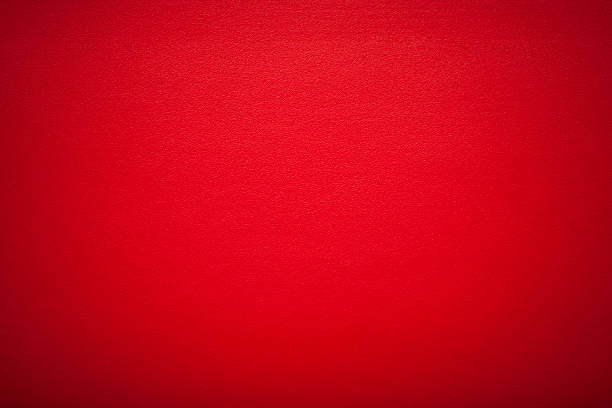 MOUNT OLIVE CHURCHCOMMUNITY CENTERWOOD FLOOR DONATIONS
FLOOR IS 100 X 70 = 7,000 SQ FT.  
COST = $70,000 OR $10 / SQ FT

DONATION OPTIONS:
 $10  -  COVERS 1 OF THE 280 - 1 SQ FT AREAS
$100 - COVERS 1 OF THE 673 - 10 SQ FT AREAS
$1000 - COVERS A COMPLETE 100 SQ FT AREA

PLEASE GIVE ALL DONATIONS TO JOHN MULLINS
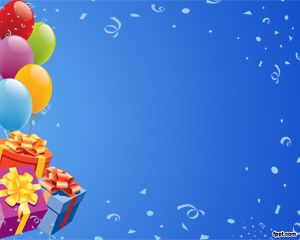 HAPPY BIRTHDAY
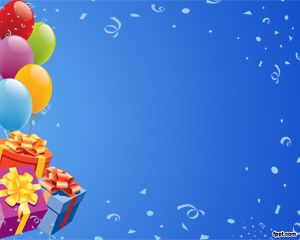 HAPPY BIRTHDAY
WOMEN’S SMALL GROUP
ZOOM MEETING

If you would be interested in joining a Women’s Small Group Zoom study, contact Deb Collins at 276-455-9996.
CANA FISTOLA
 MISSION DONATIONS
AUGUST 2020 – JULY 2021


If you would like to continue your pledge for the Cana Fistola Mission Project for August 2020 – July 2021 or if you would like to begin making donations toward this project, please let John Mullins know so he can add you to the new donation list.
CHILDREN’S CHURCH WORKERS: 

This week:  
Team 7: Shawn/Emily/Deventae   

Next Week:
Team 8:  Samantha/Sarah
DEACONS ON CALL THIS WEEK: 

Steve Brooks  -  276-275-2568

David McPheron – 276-275-3014
WORSHIP SCHEDULE
CHURCH CONTACT INFORMATION
Pastor Contact Info:
pastor@mountolivechurch.net

P. O. Box 2565 Wise, VA 24293

Church Website:   mountolivechurch.net

Shutterfly Website:   mofwb.shutterfly.com

Youtube: www.youtube.com/mountolive/fwb

Like us on Facebook
  @  Mount Olive Church-Wise,VA
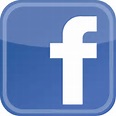